Dor de cabeça
Dr. Lauro Figueira Pinto Médico Neurologistalauro_med@yahoo.com.br
Conceitos: O que é cefaleia?
Cefaleia é o termo médico para dor de cabeça.
Dores que ocorrem entre as sobrancelhas e a nuca.
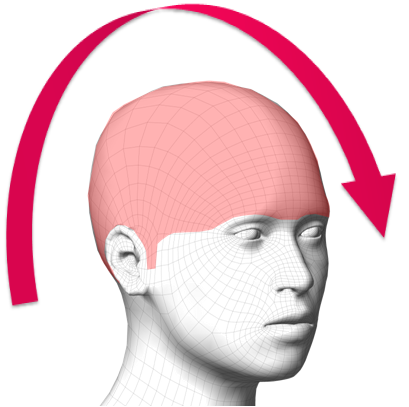 Conceitos: Fontes de dor na cabeça
Meninges irritadas por infecção, sangramento ou distensão
Vasos sanguíneos que se tornam dilatados ou obstruídos
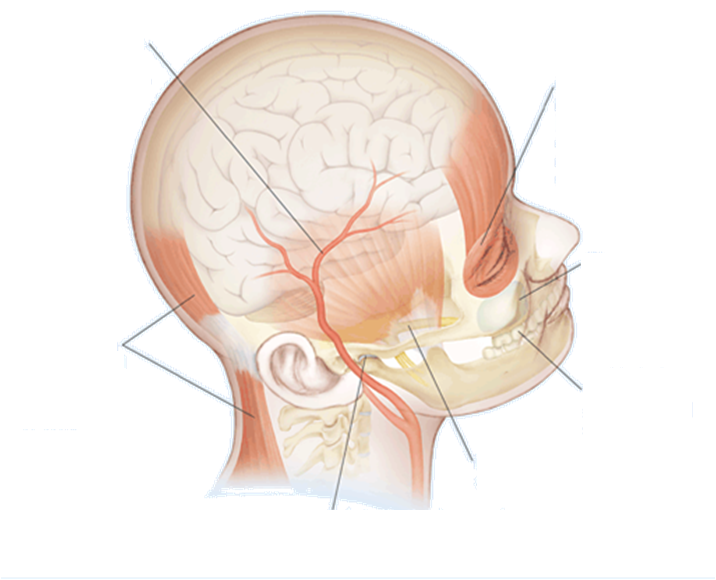 Músculos em volta dos olhos  que ficam tensos devido a  excesso de trabalho ou dificuldades visuais.
Seios da face que ficam inchados por alergia, resfriados ou outras infecções
Músculos do peso coço e da cabeça tensos
Dentes quebrados ou com cáries
Nervos  lesionados
Articulações da mandíbula e do pescoço com lesão ou sobrecarga
Importância das cefaleias
1/3 dos atendimentos de um neurologista.

10% das consultas com clínico geral.

5% dos atendimentos de ponto socorro.

3ª maior causa de incapacidade no mundo.
é aquela que ocorre sem que haja uma doença ou causa específica
Tipos de dor de cabeça
Cefaleia Primária
Dor de cabeça é a própria
Doença
é aquela que ocorre em decorrência de uma doença
Cefaleia Secundária
Dor de cabeça é sintoma da
Doença
Tipos de dor de cabeça
Dores de cabeça na emergência
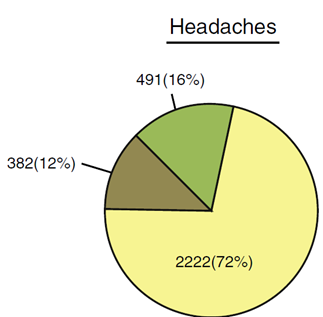 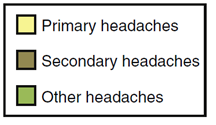 Cefaleia primária
Cefaleia Secundária
Outras Cefaleia
Pedraza MI, Neurología. 2013.
Diagnóstico das dores de cabeça
Cefaleias Primárias
Diagnóstico essencialmente clínico, feito através de história clínica e exame neurológico.

Na imensa maioria das vezes não é necessária a realização de exames subsidiários.
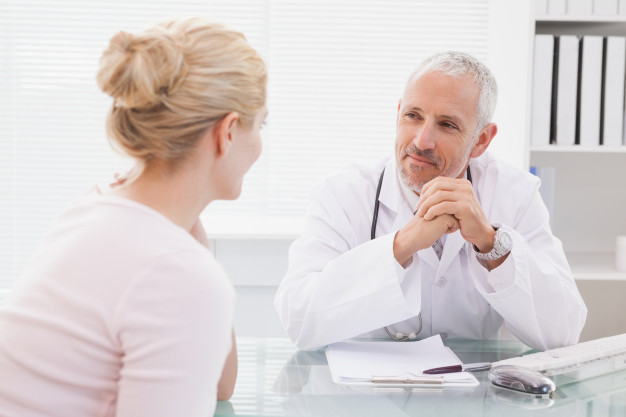 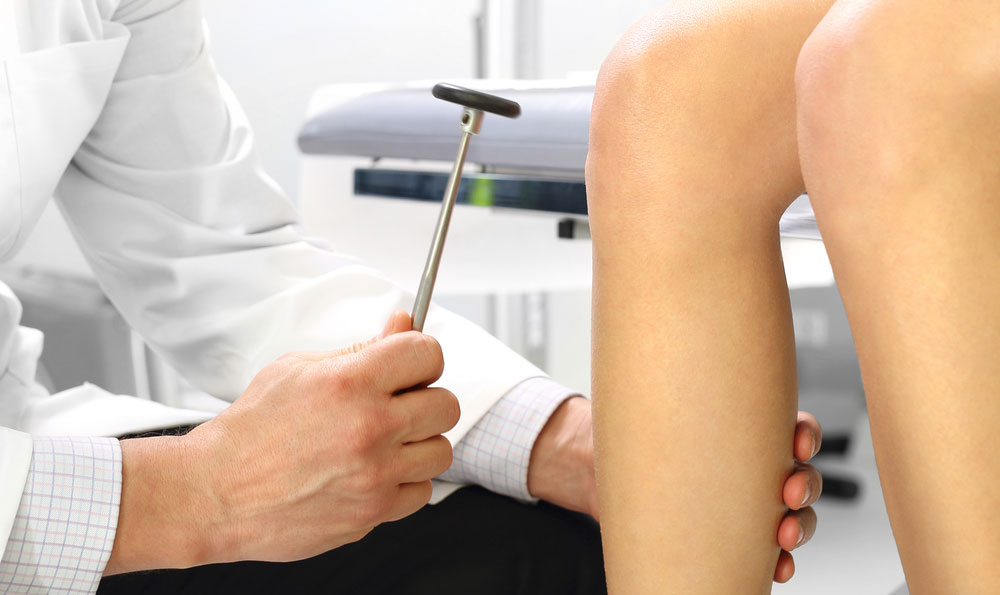 Diagnóstico
Clínico
Diagnóstico das dores de cabeça
Cefaleias Secundárias
Através da suspeita clínica levantada por sinais de alarme, são pedidos exames subsidiários para o diagnóstico da causa da dor.
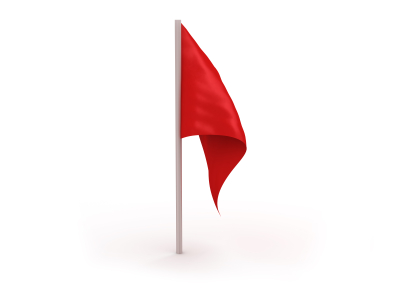 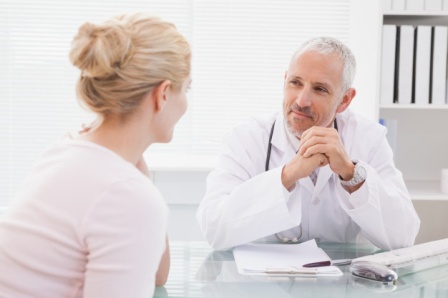 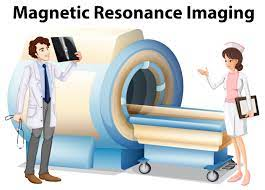 Diagnóstico
Clínico
Laboratorial
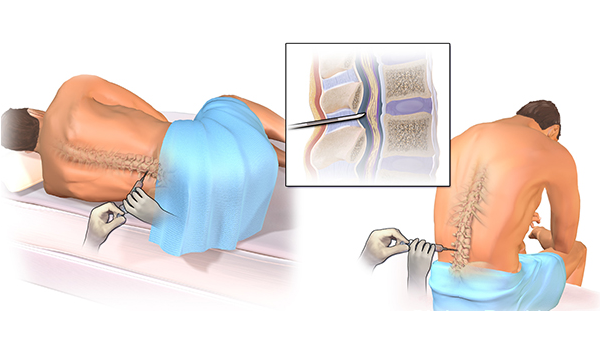 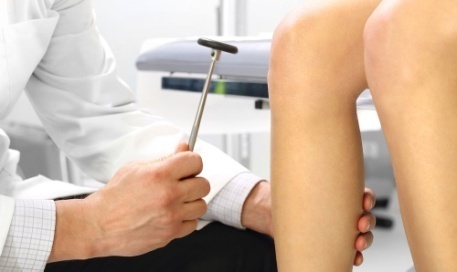 Cefaleias Secundárias
Cefaleias secundárias: Sinais de alarme
Quando devo procurar o médico?
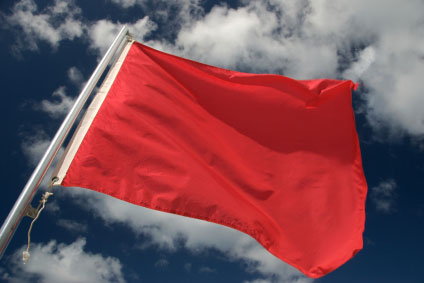 Cefaleias Secundárias
Cefaleias secundárias: Sinais de alarme
Início após os 50 anos
Mudança no padrão
Cefaleia súbita, pior da vida
Cefaleia progressiva
Piora ao se deitar
Despertar pela dor
Perda de consciência / convulsão 
Febre 
Perda de peso
Iniciada após trauma na cabeça
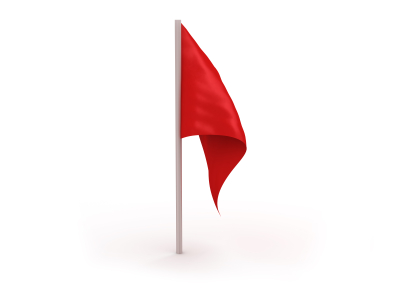 Cefaleias Secundárias
Cefaleias secundárias: Sinais de alarme
HIV /AIDS
Imunossupressão:
Transplantados
Usuários de quimioterápicos 
Usuários de corticóide
História pessoal de câncer
Uso de anticoagulantes
Hemofílicos
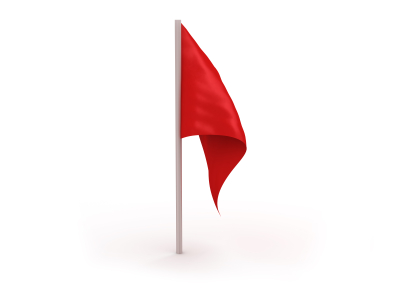 Cefaleias Secundárias
Cefaleias secundárias: Sinais de alarme
Pressão muito alta
Edema de papila 
Sinais neurológicos focais
Confusão mental
Sinais sistêmicos: 
Febre
Rash cutâneo
Rigidez de nuca
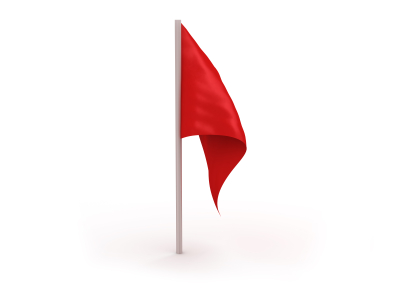 Cefaleias Secundárias
Cefaleias secundárias: Investigação
Cefaleias Primárias
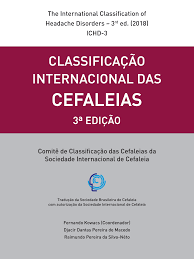 Migrânea ou Enxaqueca
Cefaleia tipo tensional (CTT)
Cefaleias trigêmino-autonômicas 
Outras cefaleias primárias
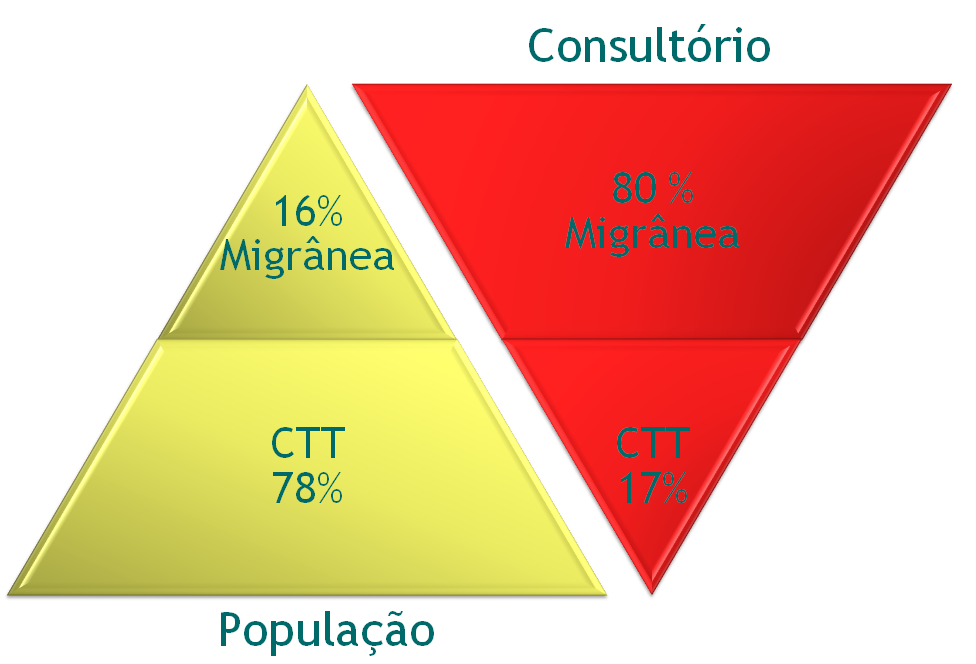 Enxaqueca: Introdução
É uma cefaléia primária comum
18% das mulheres
8% dos homens

Forte predisposição genética
Risco relativo 1,9 a 3,8 vezes
Enxaqueca: Critério clínico
Ao menos cinco crises preenchendo os critérios de B a D. 
Crises de cefaleia durando 4-72 horas (sem tratamento ou com tratamento ineficaz). 
C. A cefaleia possui ao menos duas das seguintes características: 
	1. localização unilateral 
	2. caráter pulsátil 
	3. intensidade da dor moderada ou forte 
	4. exacerbada por ou levando o indivíduo a evitar atividades físicas rotineiras (por exemplo: caminhar ou subir escadas)
D. Durante a cefaleia, ao menos um dos seguintes: 
	1. náusea e/ou vômito 
	2. fotofobia e fonofobia 
E. Não melhor explicada por outro diagnóstico da ICHD-3.
Enxaqueca: Critério clínico
Ao menos cinco crises preenchendo os critérios de B a D. 
Crises de cefaleia durando 4-72 horas (sem tratamento ou com tratamento ineficaz). 
C. A cefaleia possui ao menos duas das seguintes características: 
	1. localização unilateral 
	2. caráter pulsátil 
	3. intensidade da dor moderada ou forte 
	4. exacerbada por ou levando o indivíduo a evitar atividades físicas rotineiras (por exemplo: caminhar ou subir escadas)
D. Durante a cefaleia, ao menos um dos seguintes: 
	1. náusea e/ou vômito 
	2. fotofobia e fonofobia 
E. Não melhor explicada por outro diagnóstico da ICHD-3.
Enxaqueca: Clínica
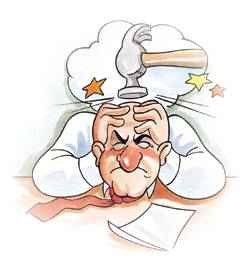 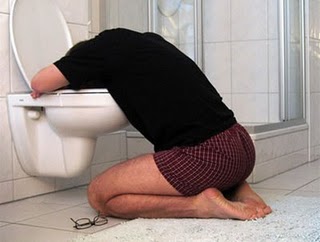 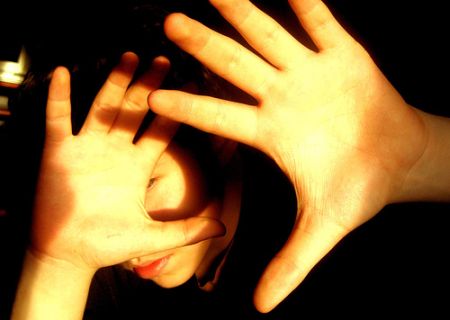 2:3 VPP 93%
3:3  VPP 98%
Lipton RB et al. Neurology. 2003.
Enxaqueca: Fases
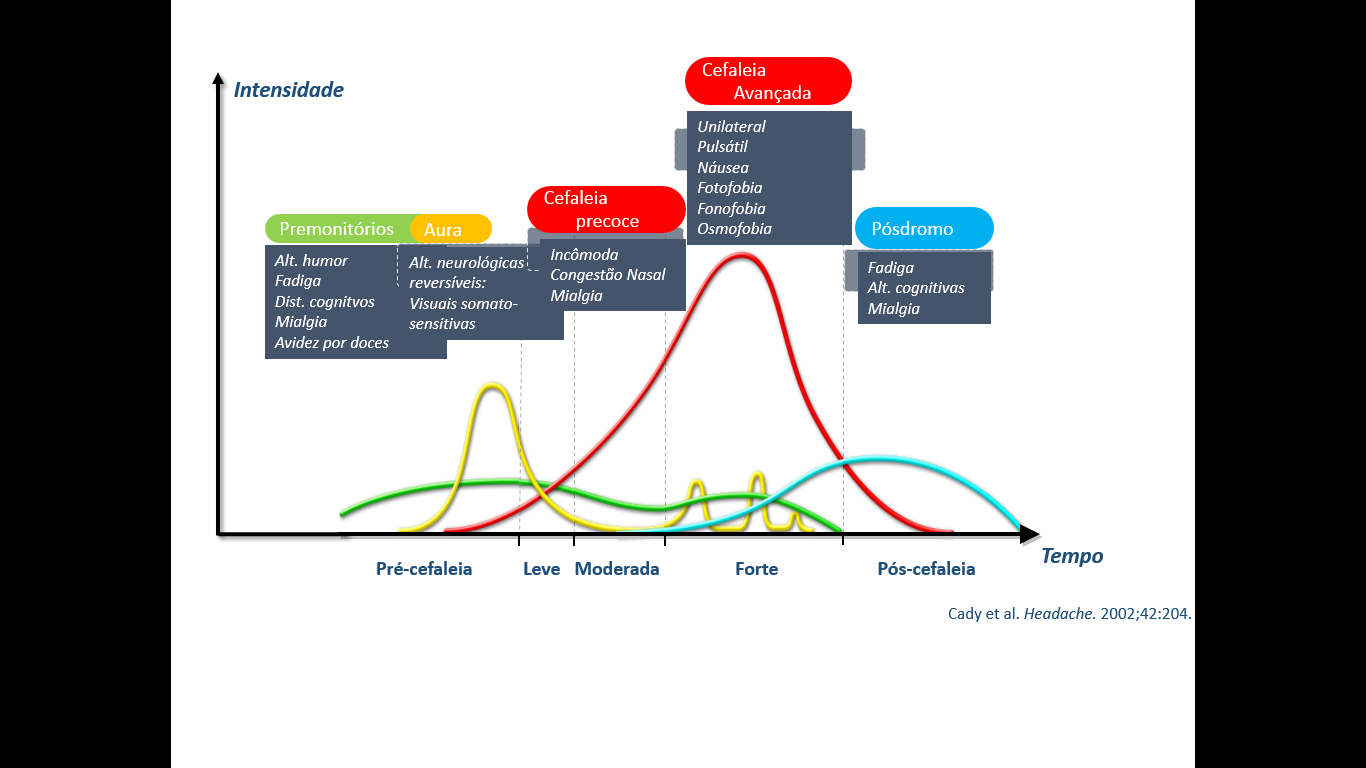 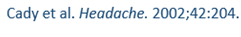 Enxaqueca: Aura
Sintomas neurológicos focais positivos ou negativos de evolução gradual, duração menor que uma hora e com reversibilidade completa.
Atinge até 1/3 dos pacientes
Auras típicas: visuais, sensitivas e de fala
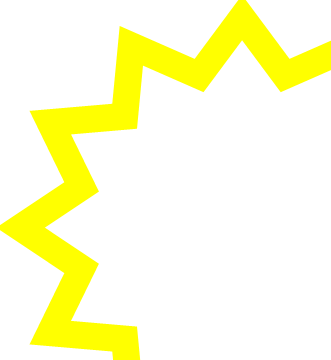 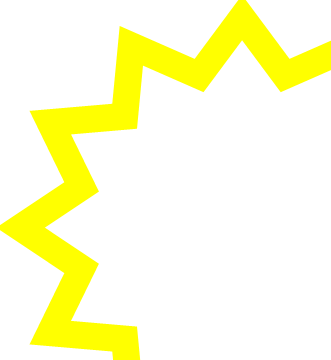 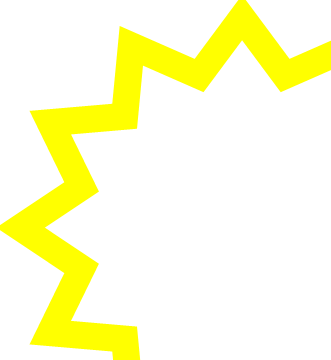 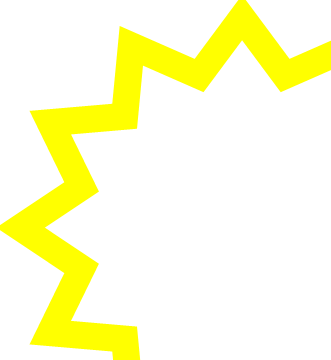 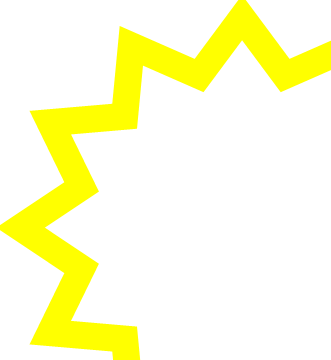 Enxaqueca: Aura
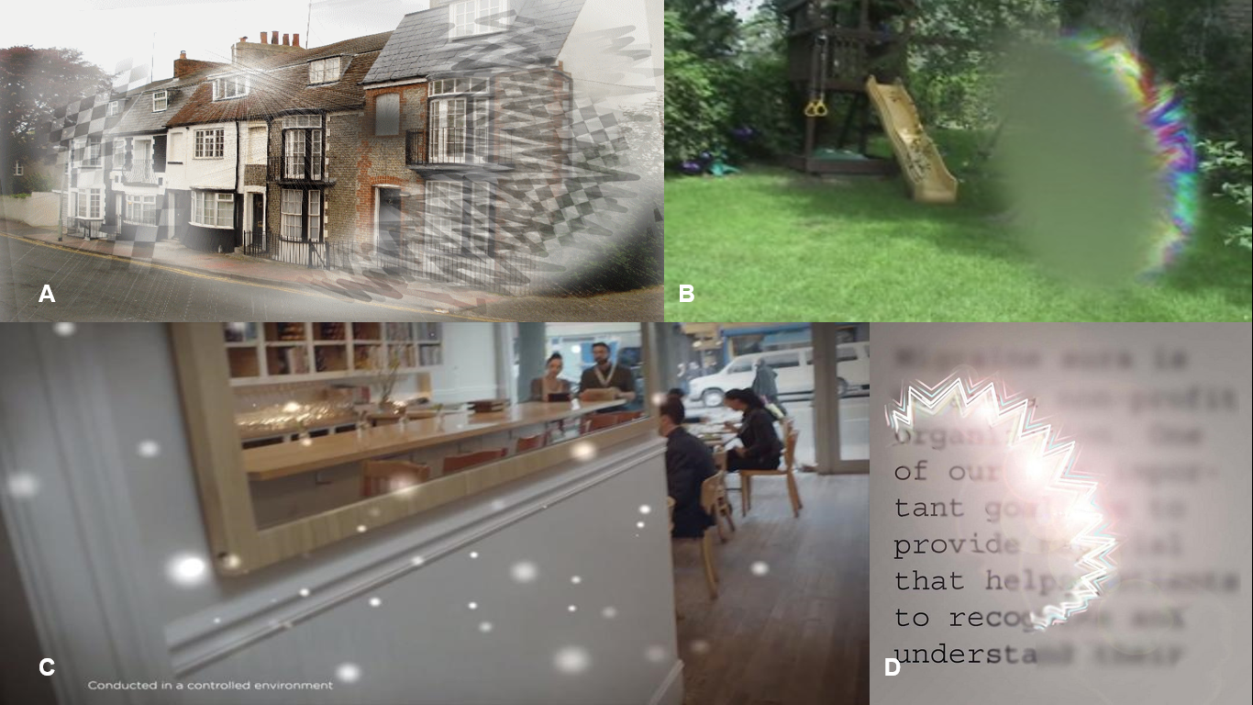 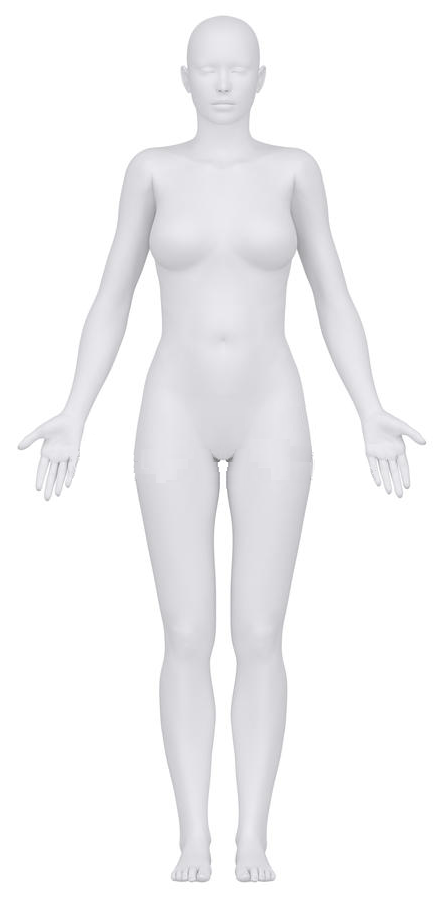 Enxaqueca: Tratamento
Tratamento Profilático
Tratamento sintomático
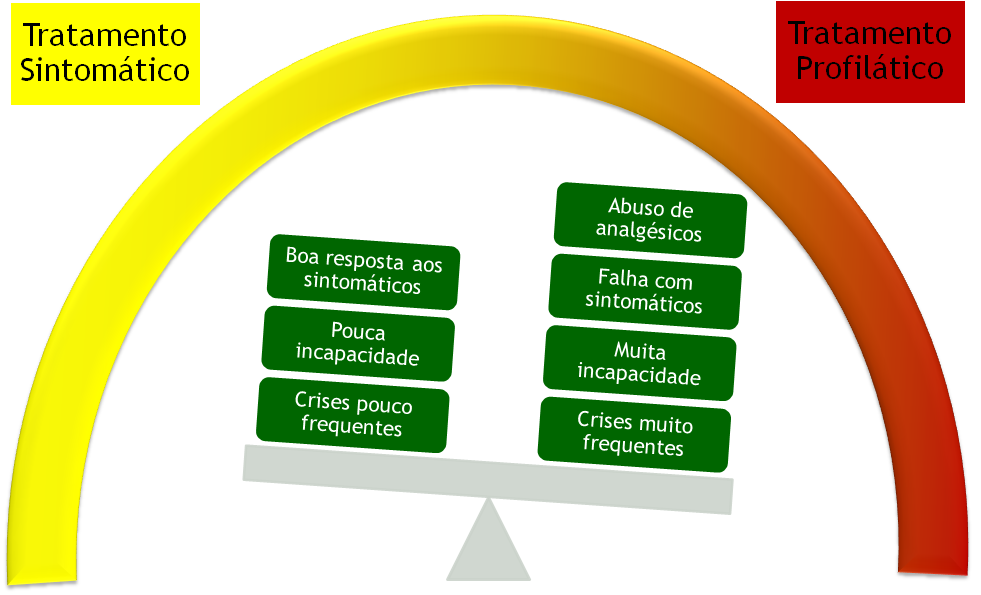 Enxaqueca: Tratamento sintomático
Crises fortes
Medicações Específicas
Triptanos
Derivados do ergot
Crises moderadas  Antiinflamatórios
Naproxeno
Cetoprofeno
Ibuprofeno
Crises leves 
Analgésicos comuns
Dipirona
Paracetamol
AAS
Enxaqueca: Tratamento sintomático
Se náuseas ou vômitos 
Antiemético
Metoclopramida
Dimenidrinato
Ondasetrona
Crises fortes
Medicações Específicas
Triptanos
Derivados do ergot
Crises moderadas  Antiinflamatórios
Naproxeno
Cetoprofeno
Ibuprofeno
Crises leves 
Analgésicos comuns
Dipirona
Paracetamol
AAS
Se tensão muscular
Relaxante muscular
Ciclobenzaprina
Carisoprodol
Evite a auto-medicação: caso persistam sintomas procure atendimento médico
Indicações
Objetivos
Enxaqueca: Tratamento Profilático
Redução de mais de 50% do número de crises.
Melhora do controle com sintomáticos.
Crises muito frequentes (mais de 2 por semana).
Melhora da incapacidade e do funcionamento do indivíduo.
Falha dos Sintomáticos.
Prevenir evolução da doença.
Muita incapacidade nas crises, faltas frequentes.
Abuso de analgésicos
Enxaqueca: Tratamento Profilático
Evite a auto-medicação: caso persistam sintomas procure atendimento médico
Enxaqueca: Tratamento Profilático
Fitoterápicos e vitaminas:
Petasites Hybridus (butterbur) 
MIG-99 (feverfew - tanacetum parthenium)
Magnésio
Riboflavina (Vit B2)

Não medicamentosa: 
Exercícios aeróbicos
Alongamentos
Acupuntura
Técnicas de relaxamento
Biofeedback
Termoterapia
Evite a auto-medicação: caso persistam sintomas procure atendimento médico
Enxaqueca: Tratamento Profilático
Evitar deflagradores de crise:
Cheiros fortes (perfumes, produtos de limpeza)
Comida gordurosa (frituras, queijos amarelos, chocolate)
Temperos (Sazon, Shoyo)
Bebida alcoólica (vinho em especial)
Estresse emocional e ansiedade
Dormir pouco ou dormir muito
Jejum prolongado
Interrupção do café no final de semana
Menstruação
Cefaleia Tipo Tensão (CTT): Introdução
É a dor de cabeça mais prevalente: 
	12 – 78% ao longo da vida

Leve predominância do sexo feminino 
	5 mulheres : 4 homens

Amplo espectro de gravidade
Cefaleia Tipo Tensão Vs Enxaqueca
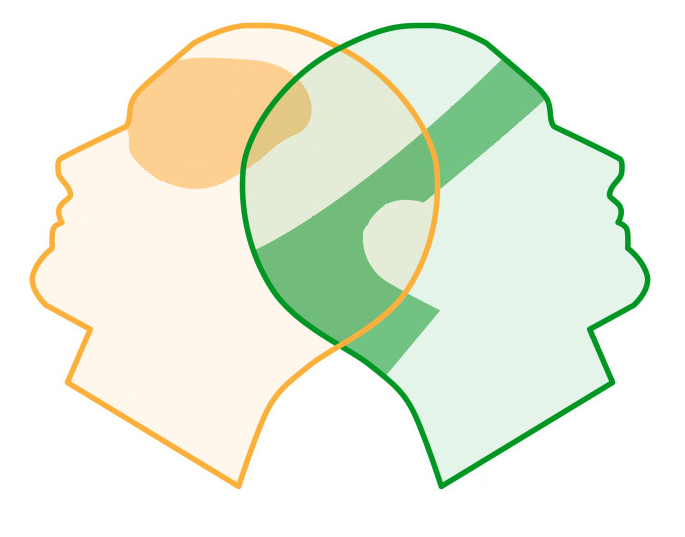 Enxaqueca
ou Migrânea

Pelo menos 5 crises 
Duração: 4-72 horas 
Unilateral 
Pulsátil 
Intensidade moderada ou forte 
Piora com exercícios
Náuseas e/ou Vômitos
Fotofobia e Fonofobia
Pode ter aura
Cefaleia 
Tipo Tensão

Pelo menos 10 crises 
Duração: 30 min a 72 horas 
Bilateral
Pressão ou aperto
Intensidade fraca ou moderada
Não piora com exercícios
Ausência ou náuseas leves
Fotofobia ou Fonofobia
Em geral com tensão muscular
Cefaleia Tipo Tensão (CTT): Mecanismos
Periféricos 
na forma episódica
Centrais 
na forma crônica
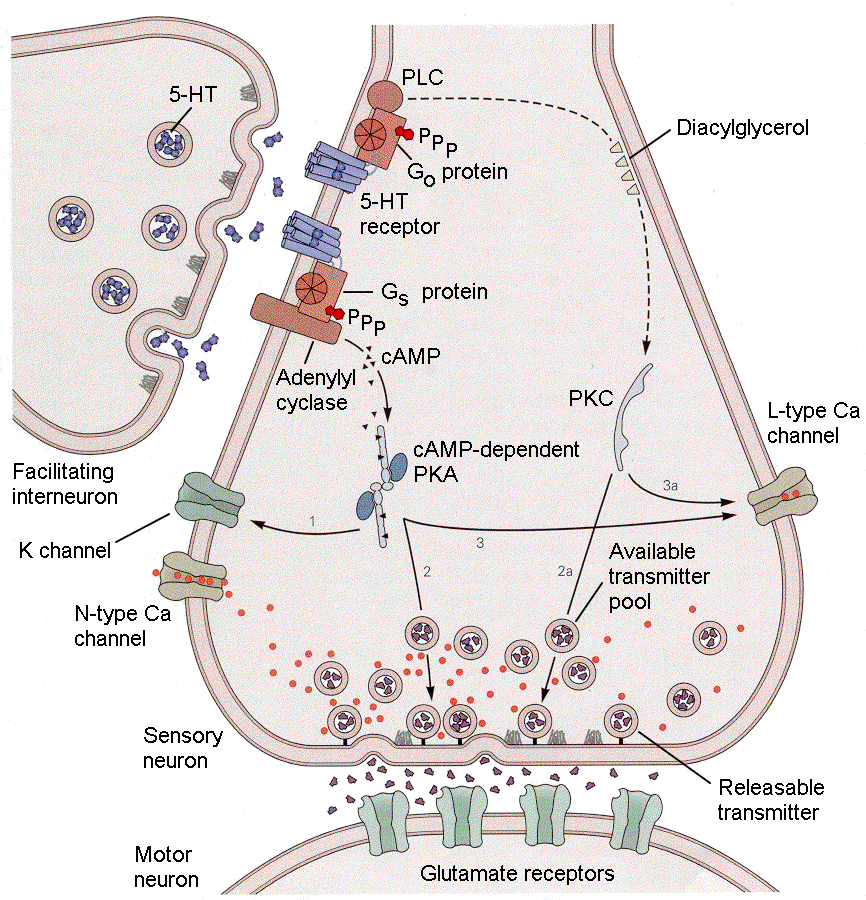 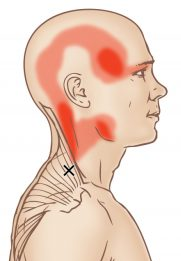 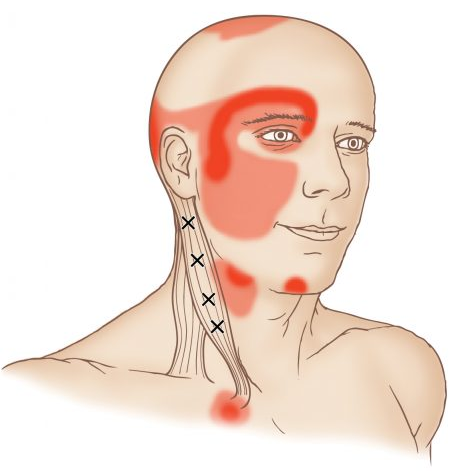 Episódica Infrequente
< 1 dia/mês
Analgésicos, AINES e relaxantes musculares
Cefaleia Tipo Tensão (CTT): Tratamento
Episódica Frequente
1 a 14 dias/mês
Individualizar caso a caso
Crônica
15 ou + dias/mês
Tratamento profilático com antidepressivos
Cefaleias Trigêmino-Autonômicas (CTAs)
Grupo raro de cefaléias  primárias 
Cefaleia em Salvas
Hemicrania Paroxística / Hemicrania Crônica
SUNCT / SUNA

Têm como denominador comum:
Dores paroxísticas (hora tem, hora não tem)
Unilaterais, periorbitárias 
Fenômenos autonômicos
Cefaleias Trigêmino-Autonômicas (CTAs)
Ptose e edema palpebral
Sudorese frontal
Hiperemia conjuntival
Lacrimejamento
Miose
Congestão nasal ou rinorréia
Cefaleia Crônica Diária
Critério operacional e não um tipo de dor de cabeça.

Cefaleia que ocorre 15 ou mais dias por mês por mais de 3 meses

Há cefaleia primária de base (maioria é enxaqueca)

Atinge cerca de 7% dos Brasileiro
Cefaleia Crônica Diária
Cronificação da dor:
Transtornos psiquiátricos: Depressão, ansiedade

Uso excessivo de medicação sintomática: Frequente (10 a 15 dias/mês) e continuado por mais de 3 meses

Associação com Fibromialgia, Cefaleia Cervicogênica e Síndrome dolorosa miofascial
Neuralgia do Trigêmeo
Dor neuropática 
Afeta uma ou mais divisões do Nervo trigêmeo
Curta duração
Início e fim abruptos
Intensa, aguda e superficial
Em pontada ou choque.
Desencadeada por toque ou ações
Sem outros déficit neurológicos
Tratamento
Clínico
Cirúrgico para casos refratários
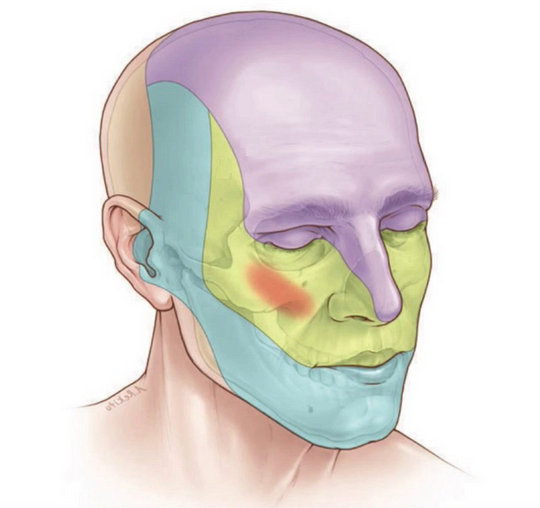 Obrigado!
Dr. Lauro Figueira Pinto Médico Neurologistalauro_med@yahoo.com.br